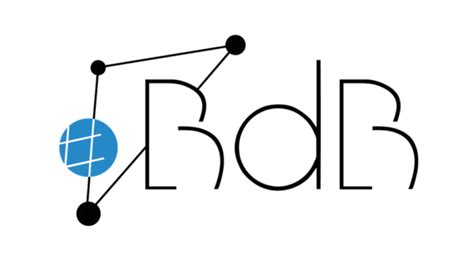 Herzlich willkommen!
…gleich geht es los!
Ralf Loheit
Medienpädagogischer Berater digitale Bildung
für die Landkreise Landsberg/Lech und Starnberg
Sollten Sie nichts hören, können Sie hier noch etwas einstellen. Bitte überprüfen, ob der Lautsprecher an ist.
Eventuell müssen noch entsprechende Einstellungen im Browser oder Betriebssystem getroffen werde.
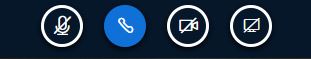 Mikrofon ein/aus
Bildschirm teilen
Audio ein/aus
Kamera ein/aus
Wenn das Meeting zwischendurch aus technischen Gründen unterbrochen wird oder der Ton verloren geht, kann es hilfreich sein, sich ab- und dann wieder anzumelden.
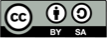 Einführung in die Nutzung als von BigBlueButton – erste Schritt
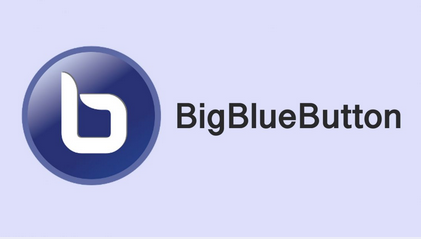 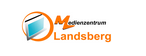 - keine Vorkenntnisse erforderlich -
Ralf Loheit
Medienpädagogischer Berater digitale Bildung (mBdB)
für die Landkreise Landsberg/Lech und Starnberg
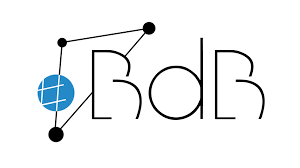 Was ist BigBlueButton?
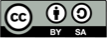 Ralf Loheit
mBdB für die Landkreise Landsberg/Lech und Starnberg
Was kann BigBlueButton?
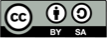 Ralf Loheit
mBdB für die Landkreise Landsberg/Lech und Starnberg
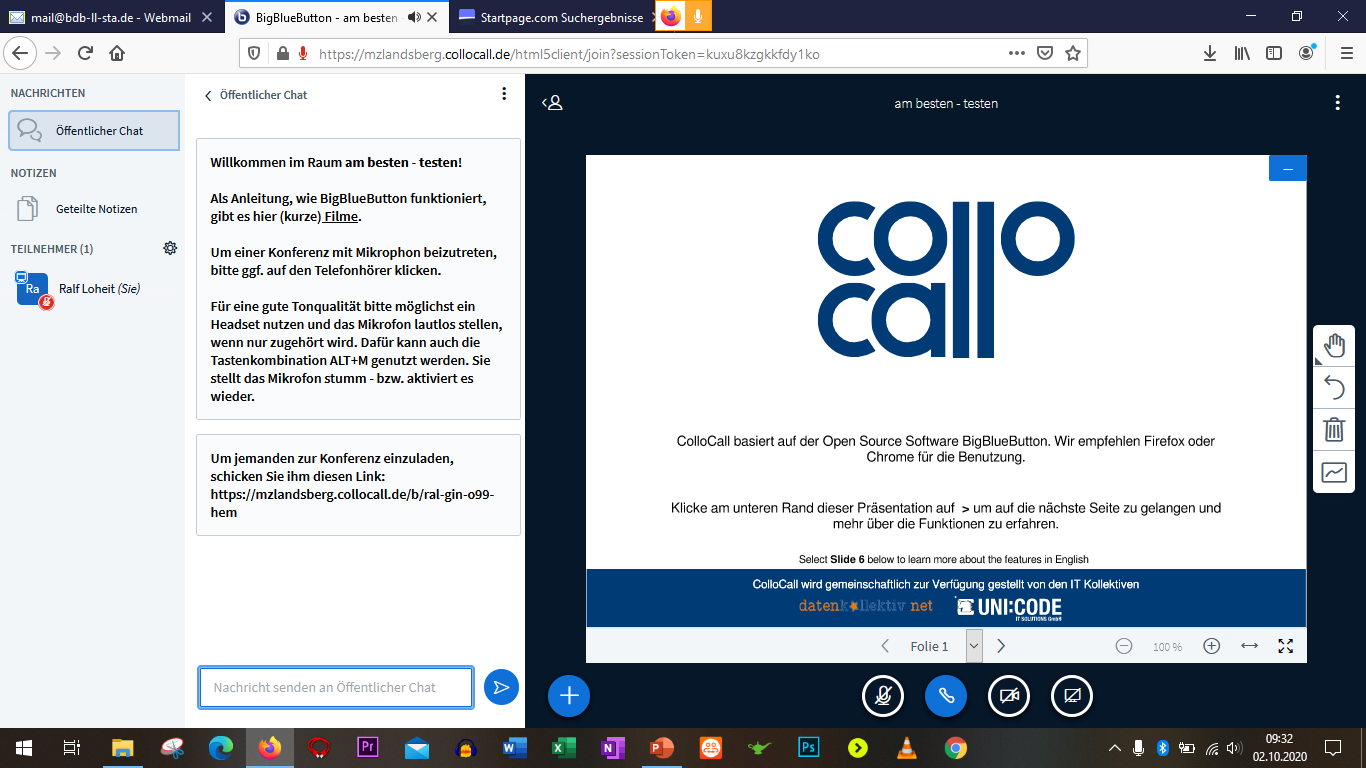 Ralf Loheit
mBdB für die Landkreise Landsberg/Lech und Starnberg
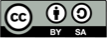 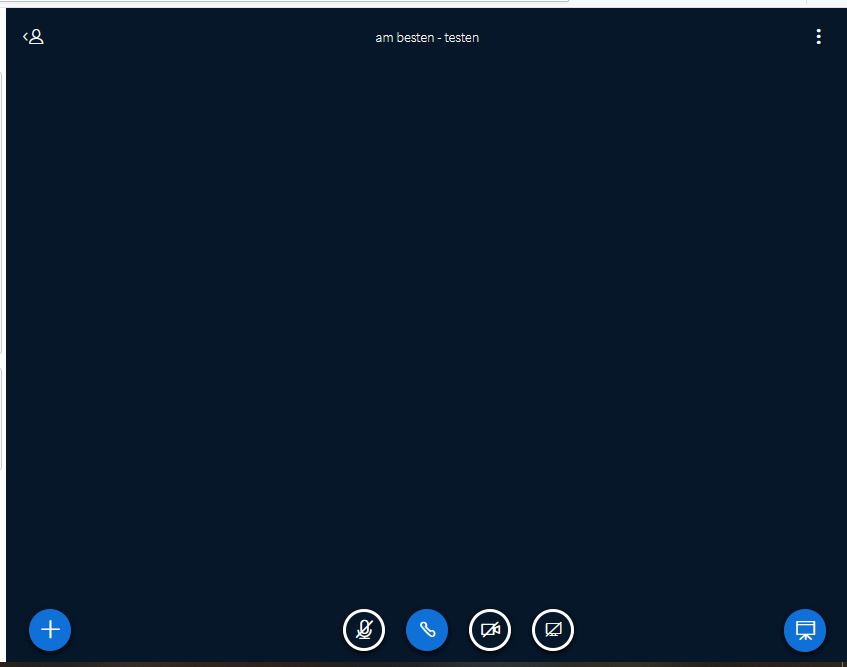 weitere Einstellungen
Teilnehmerlisten/Chat ein- und ausblenden
Name des Konferenzraums (z.B. Klasse 7b)
Bedienfelder für Audio und Video sowie Bildschirmfreigabe
„etwas hinzufügen…“
Präsentation wiederherstellen
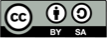 Ralf Loheit
mBdB für die Landkreise Landsberg/Lech und Starnberg
Welche Bedienmöglichkeiten gibt es?
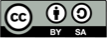 Ralf Loheit
mBdB für die Landkreise Landsberg/Lech und Starnberg
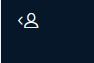 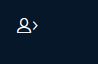 Teilnehmerliste 
ausschalten
Teilnehmerliste 
einschalten
Konferenzbildschirm wird zum Vollbild
Teilnehmerliste und Chat („öffentlichen Chat“ anklicken) werden wieder sichtbar
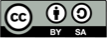 Ralf Loheit
mBdB für die Landkreise Landsberg/Lech und Starnberg
Teilnehmer verwalten
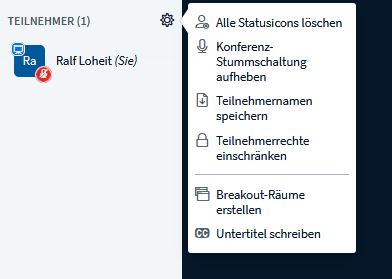 siehe nächste Folie
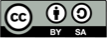 Ralf Loheit
mBdB für die Landkreise Landsberg/Lech und Starnberg
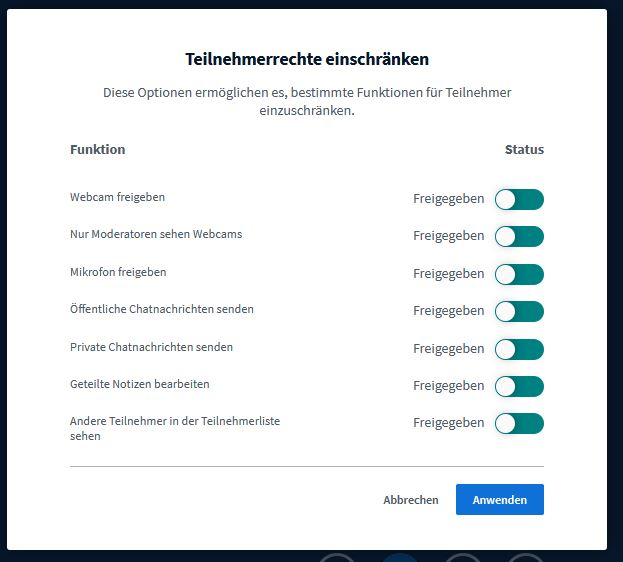 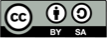 Ralf Loheit
mBdB für die Landkreise Landsberg/Lech und Starnberg
Teilnehmer verwalten
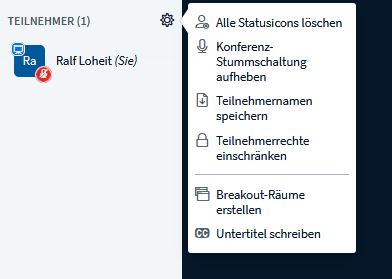 „Anwesenheitsliste“
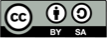 Ralf Loheit
mBdB für die Landkreise Landsberg/Lech und Starnberg
Teilnehmerliste anzeigen
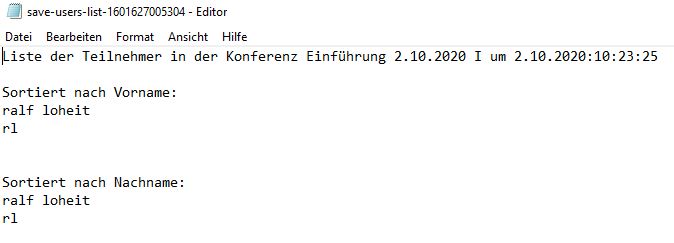 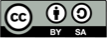 Ralf Loheit
mBdB für die Landkreise Landsberg/Lech und Starnberg
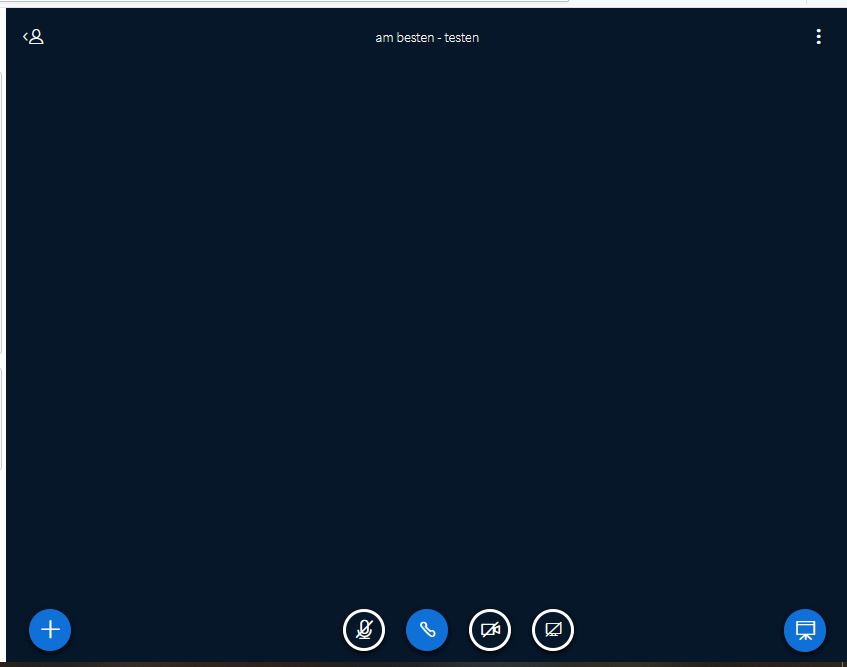 weitere Einstellungen
Teilnehmerlisten/Chat ein- und ausblenden
Name des Konferenzraums (z.B. Klasse 7b)
Bedienfelder für Audio und Video sowie Bildschirmfreigabe
„etwas hinzufügen…“
Präsentation wiederherstellen
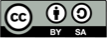 Ralf Loheit
mBdB für die Landkreise Landsberg/Lech und Starnberg
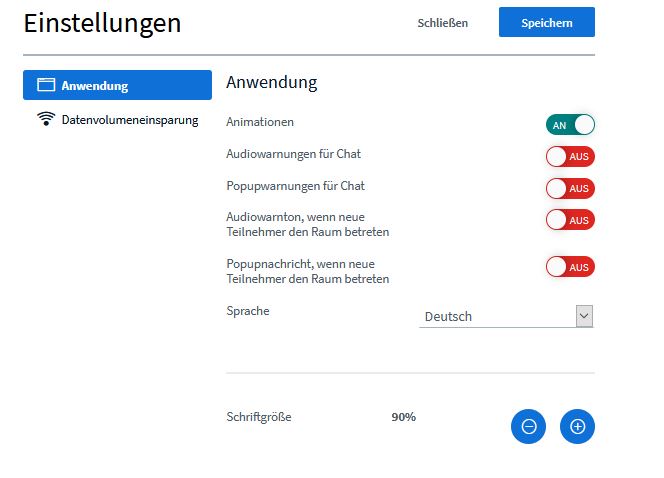 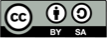 Ralf Loheit
mBdB für die Landkreise Landsberg/Lech und Starnberg
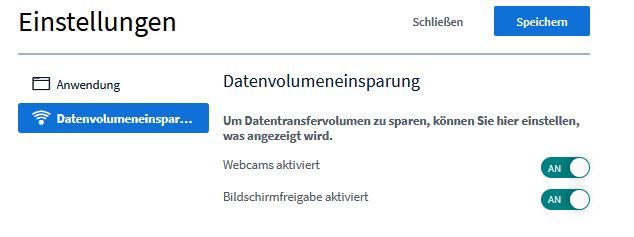 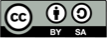 Ralf Loheit
mBdB für die Landkreise Landsberg/Lech und Starnberg
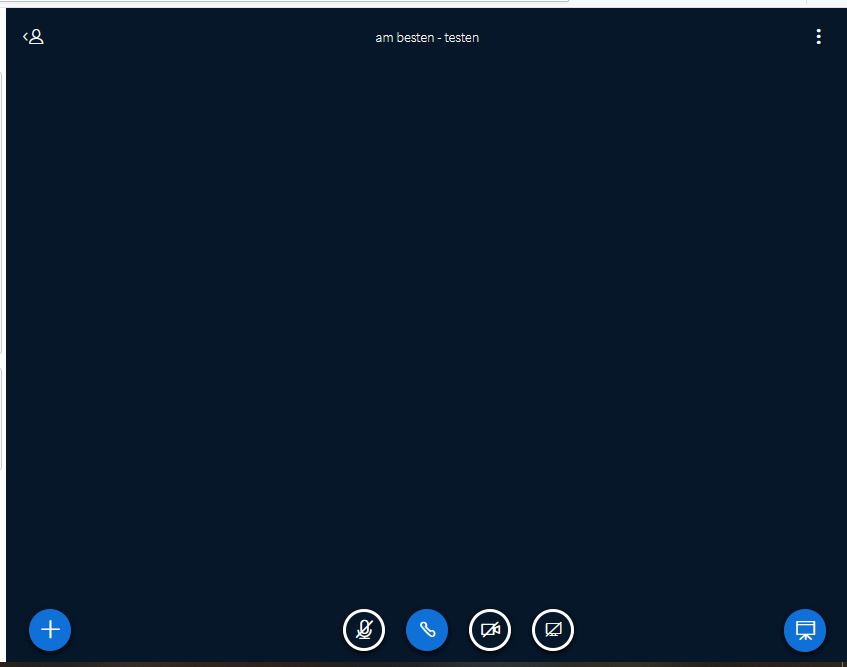 weitere Einstellungen
Teilnehmerlisten/Chat ein- und ausblenden
Name des Konferenzraums (z.B. Klasse 7b)
Bedienfelder für Audio und Video sowie Bildschirmfreigabe
„etwas hinzufügen…“
Präsentation wiederherstellen
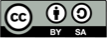 Ralf Loheit
mBdB für die Landkreise Landsberg/Lech und Starnberg
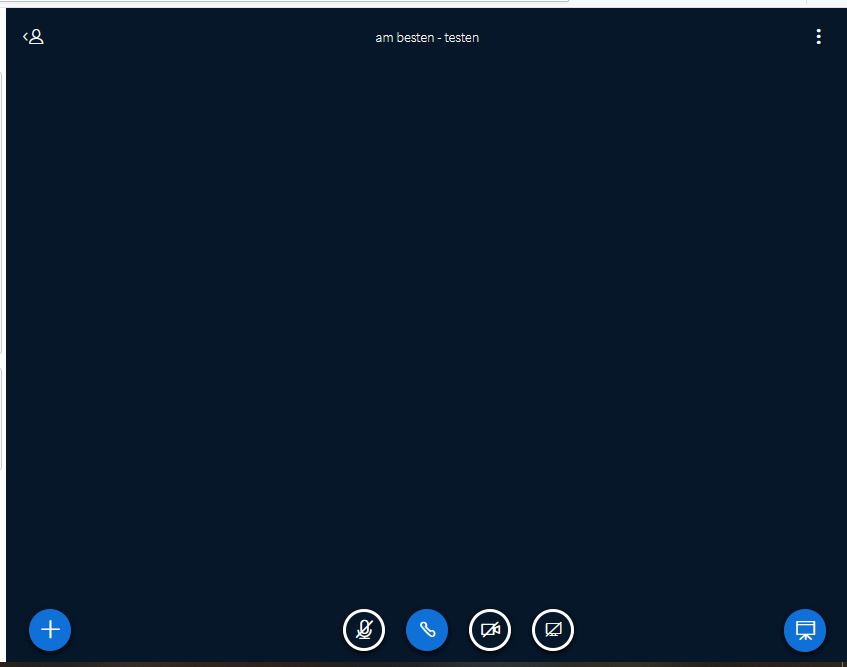 weitere Einstellungen
Teilnehmerlisten/Chat ein- und ausblenden
Name des Konferenzraums (z.B. Klasse 7b)
Bedienfelder für Audio und Video sowie Bildschirmfreigabe
„etwas hinzufügen…“
Präsentation wiederherstellen
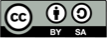 Ralf Loheit
mBdB für die Landkreise Landsberg/Lech und Starnberg
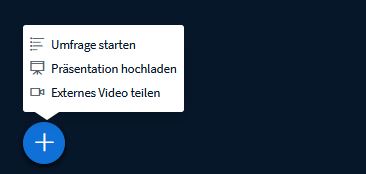 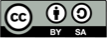 Ralf Loheit
mBdB für die Landkreise Landsberg/Lech und Starnberg
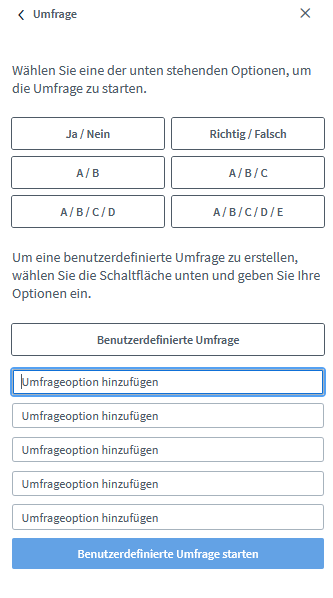 Umfrage starten
eigene Antwortmöglichkeiten eingeben (bis zu 5)
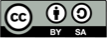 Ralf Loheit
mBdB für die Landkreise Landsberg/Lech und Starnberg
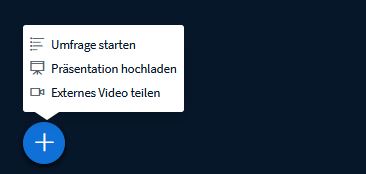 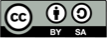 Ralf Loheit
mBdB für die Landkreise Landsberg/Lech und Starnberg
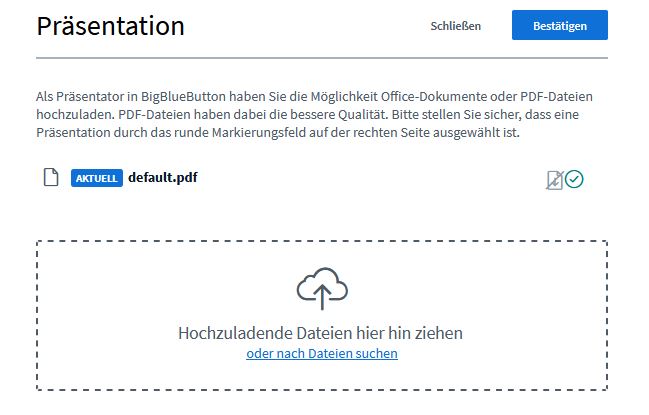 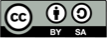 Ralf Loheit
mBdB für die Landkreise Landsberg/Lech und Starnberg
3.
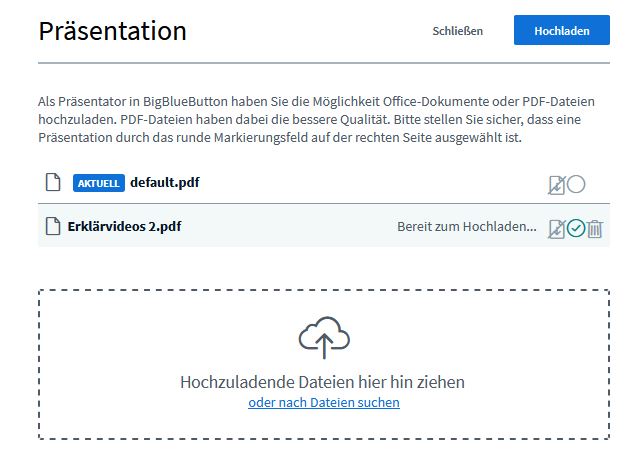 2.
1.
Ralf Loheit
mBdB für die Landkreise Landsberg/Lech und Starnberg
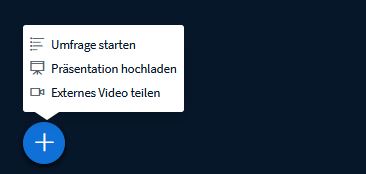 Ralf Loheit
mBdB für die Landkreise Landsberg/Lech und Starnberg
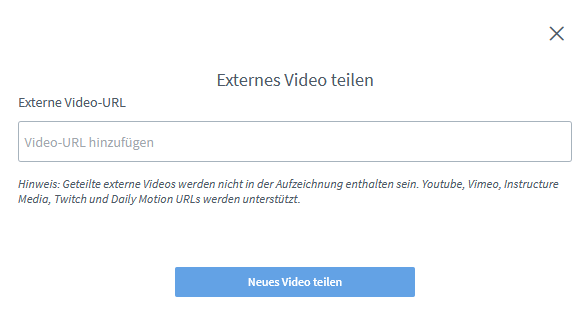 Ralf Loheit
mBdB für die Landkreise Landsberg/Lech und Starnberg
Wie melde ich mich beim Medienzentrum an?
https://ll.medienzentrumonline.eu
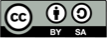 Ralf Loheit
mBdB für die Landkreise Landsberg/Lech und Starnberg
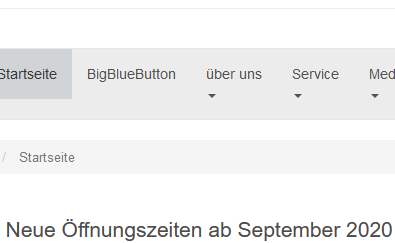 1.
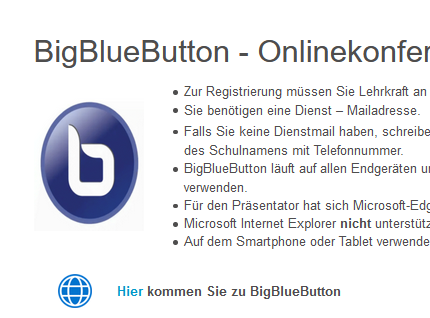 2.
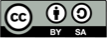 Ralf Loheit
mBdB für die Landkreise Landsberg/Lech und Starnberg
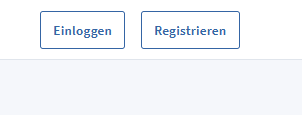 3.
… mit schulischer email-Adresse
… dabei eigenes Zugangspasswort anlegen
Warten Sie nun auf die Bestätigungsmail. Diese wird an die email-Adresse von der Registrierung gesendet. 
Nach Erhalt können Sie sich auf der selben Seite Einloggen.
4.
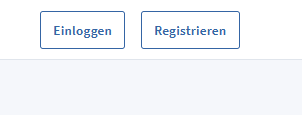 5.
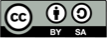 Ralf Loheit
mBdB für die Landkreise Landsberg/Lech und Starnberg
Wie erstelle ich einen Raum für meine Klasse ein?
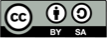 Ralf Loheit
mBdB für die Landkreise Landsberg/Lech und Starnberg
1.
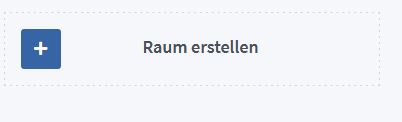 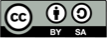 Ralf Loheit
mBdB für die Landkreise Landsberg/Lech und Starnberg
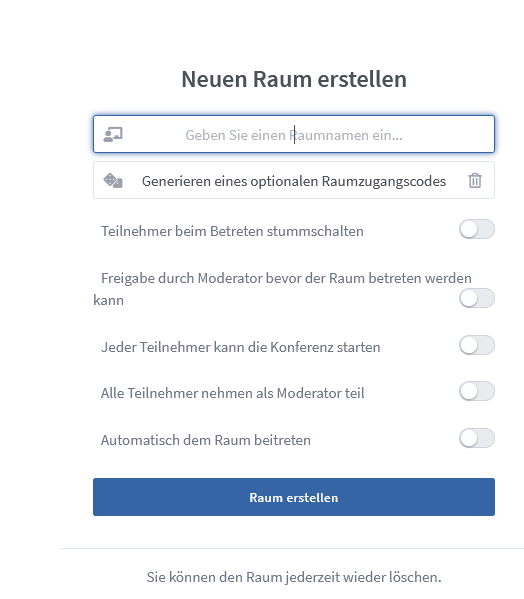 2.
„Spielregeln festlegen“
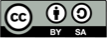 Ralf Loheit
mBdB für die Landkreise Landsberg/Lech und Starnberg
Wie erstelle ich die Zugangsinformationen für meine Klasse?
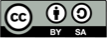 Ralf Loheit
mBdB für die Landkreise Landsberg/Lech und Starnberg
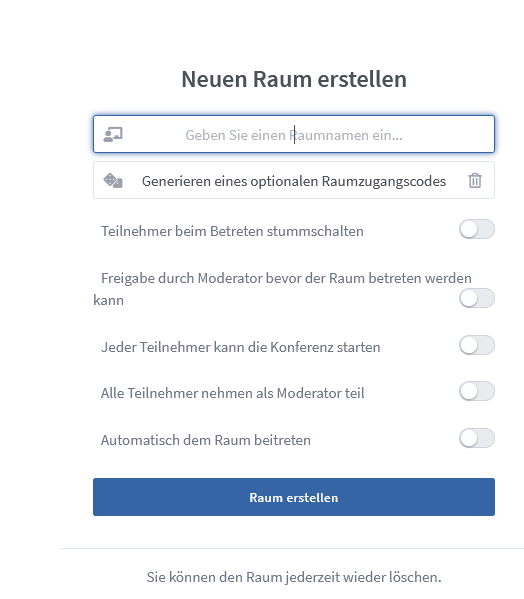 1.
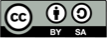 Ralf Loheit
mBdB für die Landkreise Landsberg/Lech und Starnberg
2.
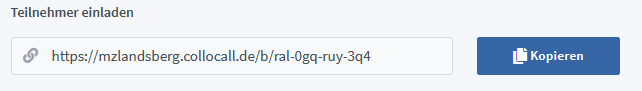 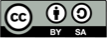 Ralf Loheit
mBdB für die Landkreise Landsberg/Lech und Starnberg
Wie starte ich meinen Raum?
inkl. Einstellungen für Audio- und Videoübertragung
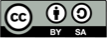 Ralf Loheit
mBdB für die Landkreise Landsberg/Lech und Starnberg
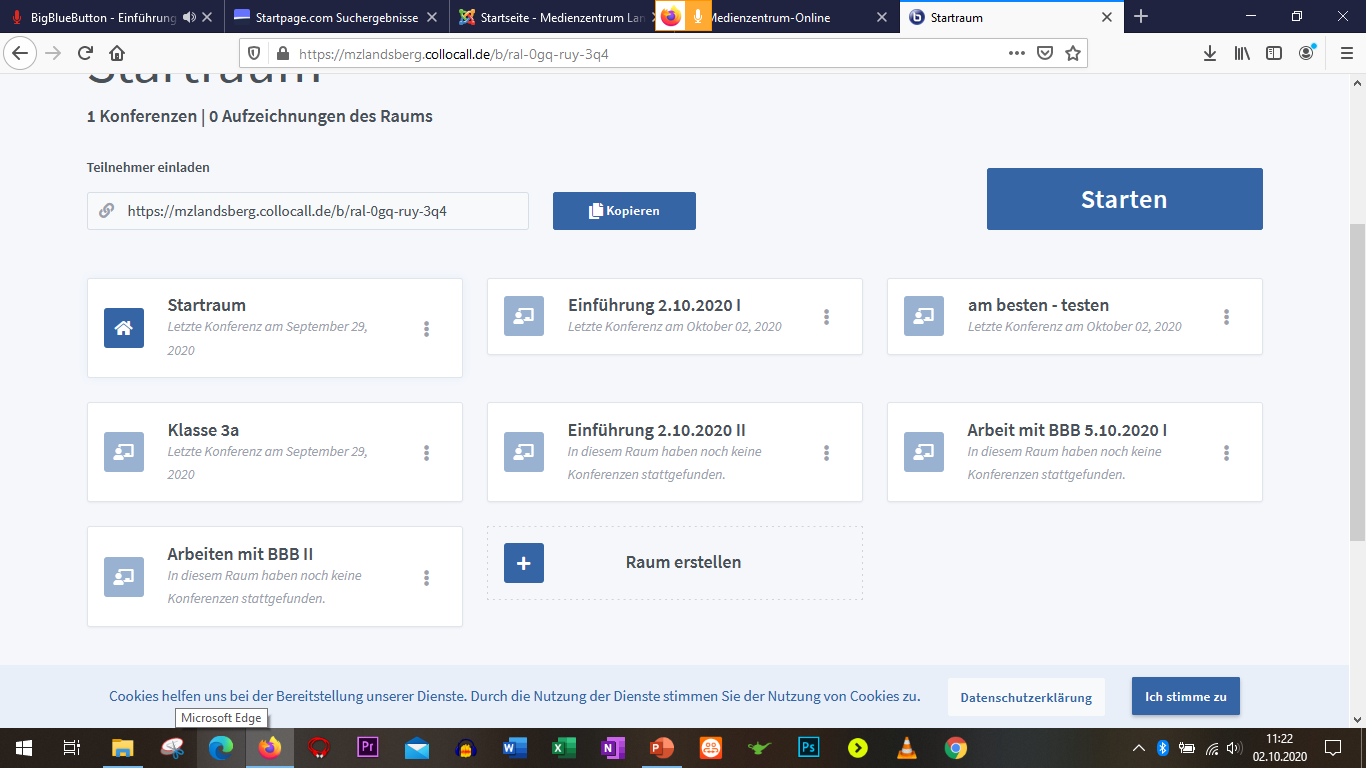 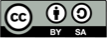 Ralf Loheit
mBdB für die Landkreise Landsberg/Lech und Starnberg
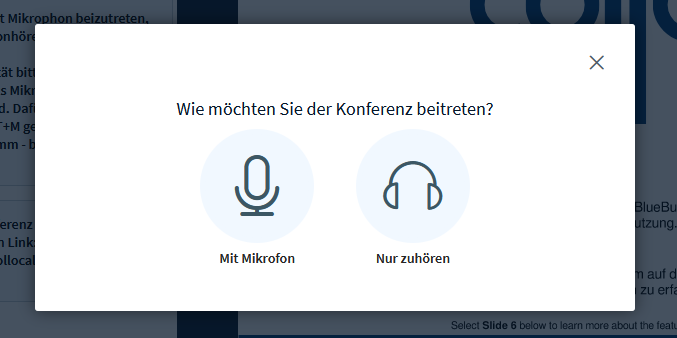 Ralf Loheit
mBdB für die Landkreise Landsberg/Lech und Starnberg
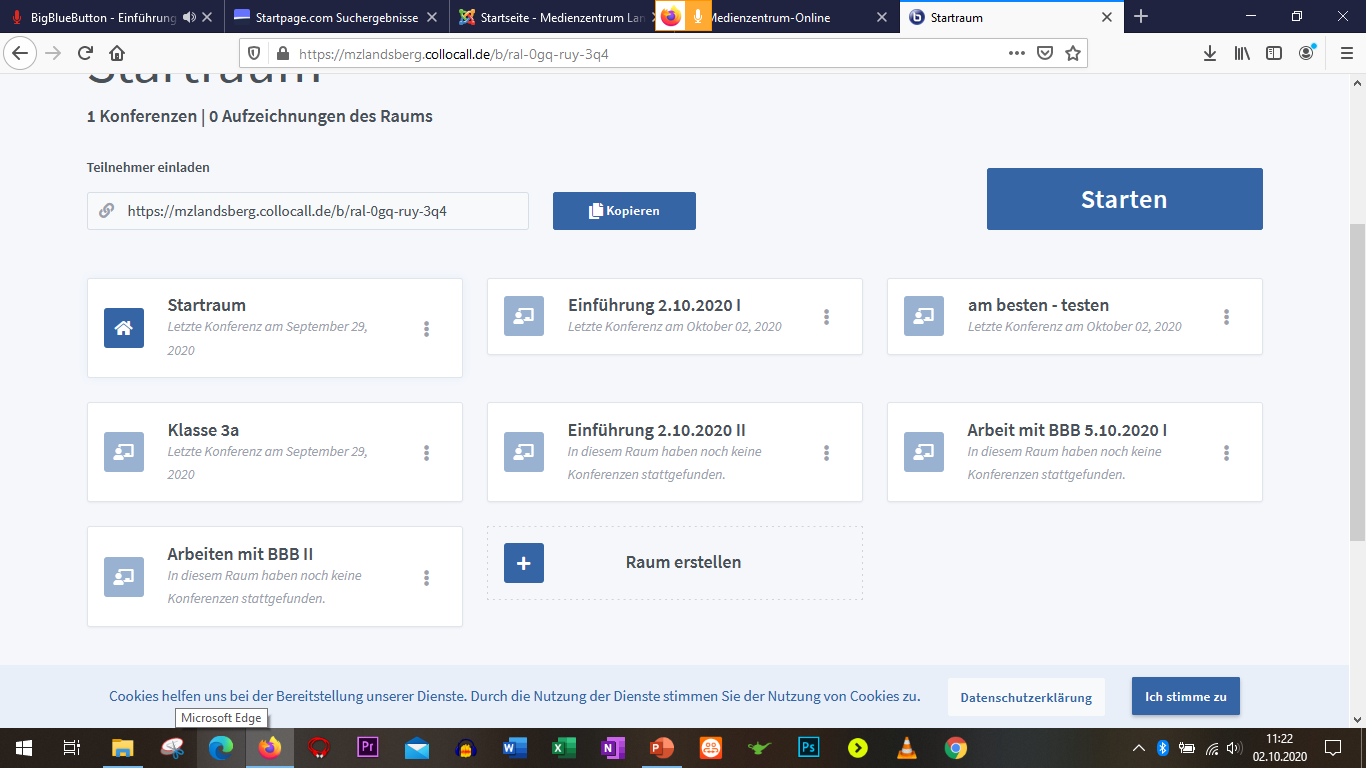 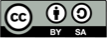 Ralf Loheit
mBdB für die Landkreise Landsberg/Lech und Starnberg
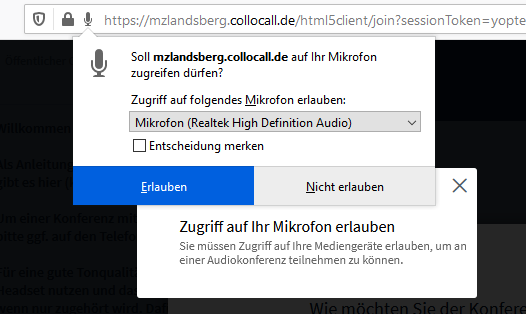 Auch bei der Freigabe der Kamera bekommen Sie ein solches Dialogfeld.
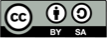 Ralf Loheit
mBdB für die Landkreise Landsberg/Lech und Starnberg
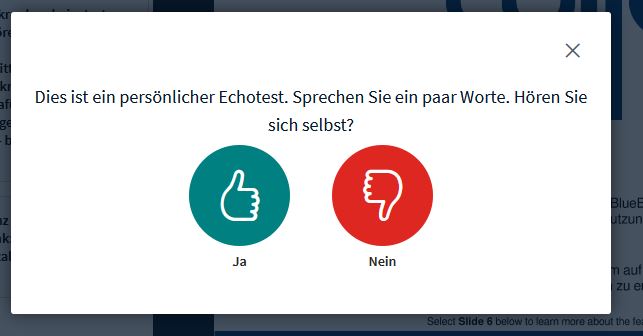 Wenn Sie sich hören, bestätigen Sie bitte mit JA. Sie werden dann direkt zur Konferenz geleitet.

Sollten Sie sich nicht hören, klicken Sie auf NEIN. Sie werden dann zu folgendem Dialogfeld geführt ….
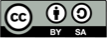 Ralf Loheit
mBdB für die Landkreise Landsberg/Lech und Starnberg
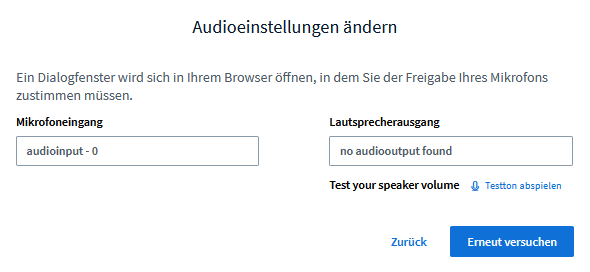 Hier können Sie überprüfen, ob das Programm die richtigen Ein- und Ausgänge ausgewählt hat. Sollte es trotz einer Veränderungen der Einstellungen hier immer noch nicht funktionieren, überprüfen Sie bitte Ihre Einstellungen vom Browser oder die Datenschutzeinstellungen Ihres Gerätes. Sind dort eventuell die Zugriffe auf Kamera und Mirkofon/Lautsprecher untersagt?
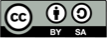 Ralf Loheit
mBdB für die Landkreise Landsberg/Lech und Starnberg
Wie richte ich einen Raum für meine Klasse ein?
Berechtigungen, Teilnehmerverwaltung, Fenstergrößen ändern
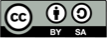 Ralf Loheit
mBdB für die Landkreise Landsberg/Lech und Starnberg
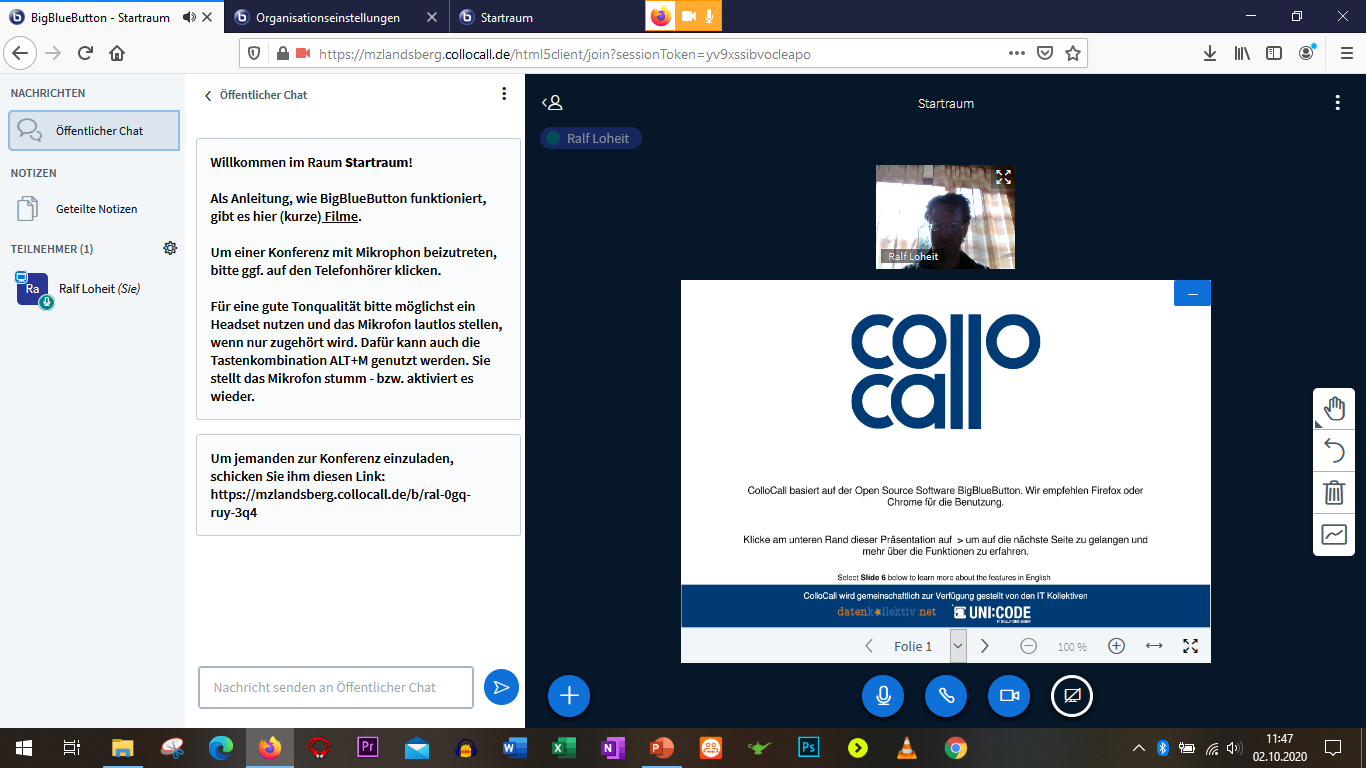 Hier lassen sich durch Klicken und „Schieben“ Größenverhältnisse in der Darstellung ändern.
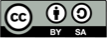 Ralf Loheit
mBdB für die Landkreise Landsberg/Lech und Starnberg
Ausblick auf Teil 2
Arbeiten mit Präsentationen & Whiteboardfunktion, Umfragen, geteilten Notizen
- Vorkenntnisse erforderlich -
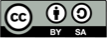 Ralf Loheit
mBdB für die Landkreise Landsberg/Lech und Starnberg
Einführung in die Nutzung als von BigBlueButton – erste SchrittTeil 2
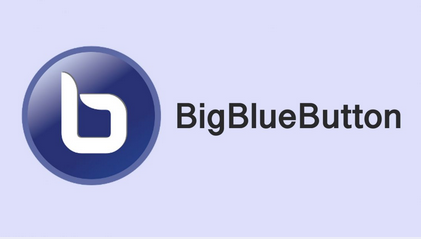 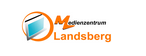 - Vorkenntnisse sinnvoll -
Ralf Loheit
Medienpädagogischer Berater digitale Bildung (mBdB)
für die Landkreise Landsberg/Lech und Starnberg
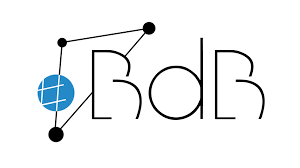 Worum geht es heute?
Arbeiten mit Präsentationen & Whiteboardfunktion, Umfragen, geteilten Notizen
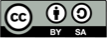 Ralf Loheit
mBdB für die Landkreise Landsberg/Lech und Starnberg
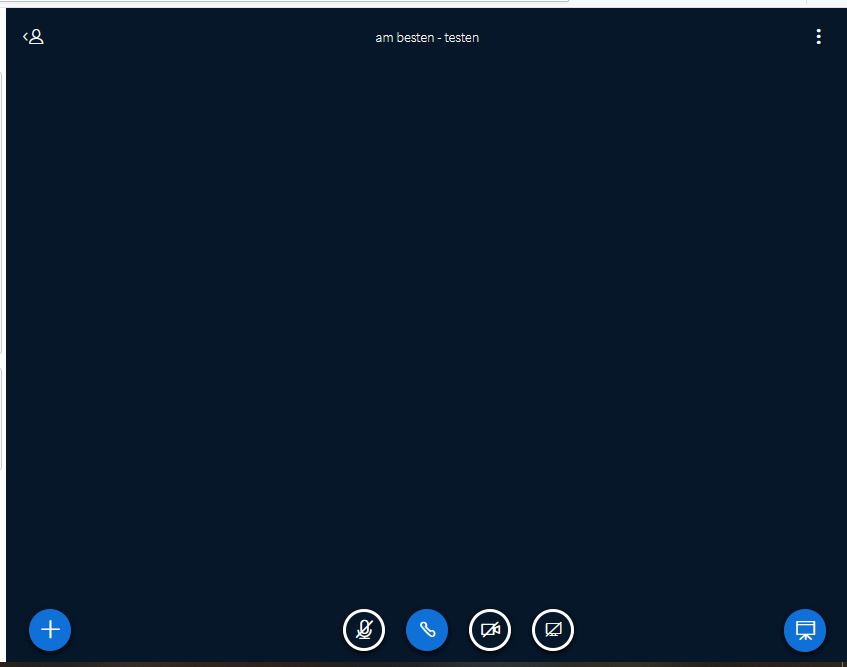 weitere Einstellungen
Teilnehmerlisten/Chat ein- und ausblenden
Name des Konferenzraums (z.B. Klasse 7b)
Bedienfelder für Audio und Video sowie Bildschirmfreigabe
„etwas hinzufügen…“
Präsentation wiederherstellen
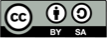 Ralf Loheit
mBdB für die Landkreise Landsberg/Lech und Starnberg
Präsentationen&Whiteboardfunktion
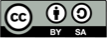 Ralf Loheit
mBdB für die Landkreise Landsberg/Lech und Starnberg
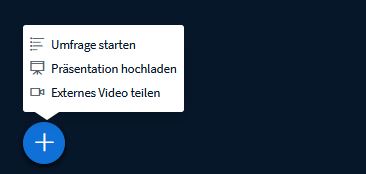 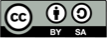 Ralf Loheit
mBdB für die Landkreise Landsberg/Lech und Starnberg
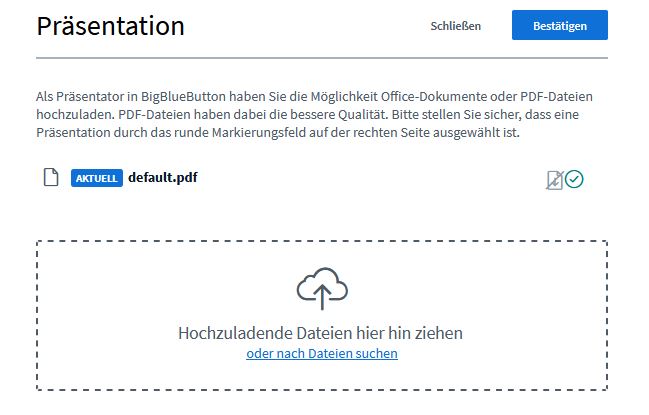 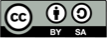 Ralf Loheit
mBdB für die Landkreise Landsberg/Lech und Starnberg
3.
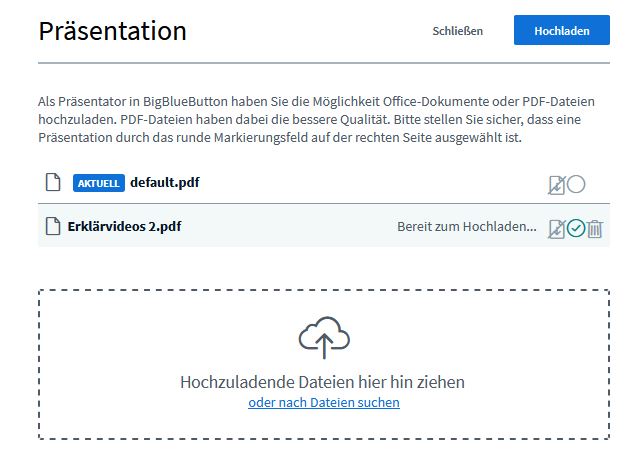 2.
1.
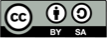 Ralf Loheit
mBdB für die Landkreise Landsberg/Lech und Starnberg
Präsentation einsetzen
Inhalte präsentieren und bereitstellen (Download)

Whiteboard nutzen

Gesagtes mit Bildern und/oder Text unterstützen

pdf als Format
SuS erklären, wie sie die Anzeige ändern können
Am besten mal ausprobieren!
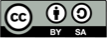 Ralf Loheit
mBdB für die Landkreise Landsberg/Lech und Starnberg
Alternative zur Präsentation: Bildschirm teilen
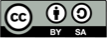 Ralf Loheit
mBdB für die Landkreise Landsberg/Lech und Starnberg
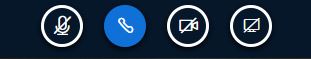 Bildschirm teilen
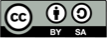 Ralf Loheit
mBdB für die Landkreise Landsberg/Lech und Starnberg
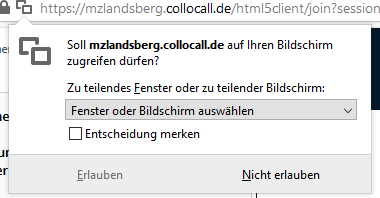 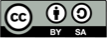 Ralf Loheit
mBdB für die Landkreise Landsberg/Lech und Starnberg
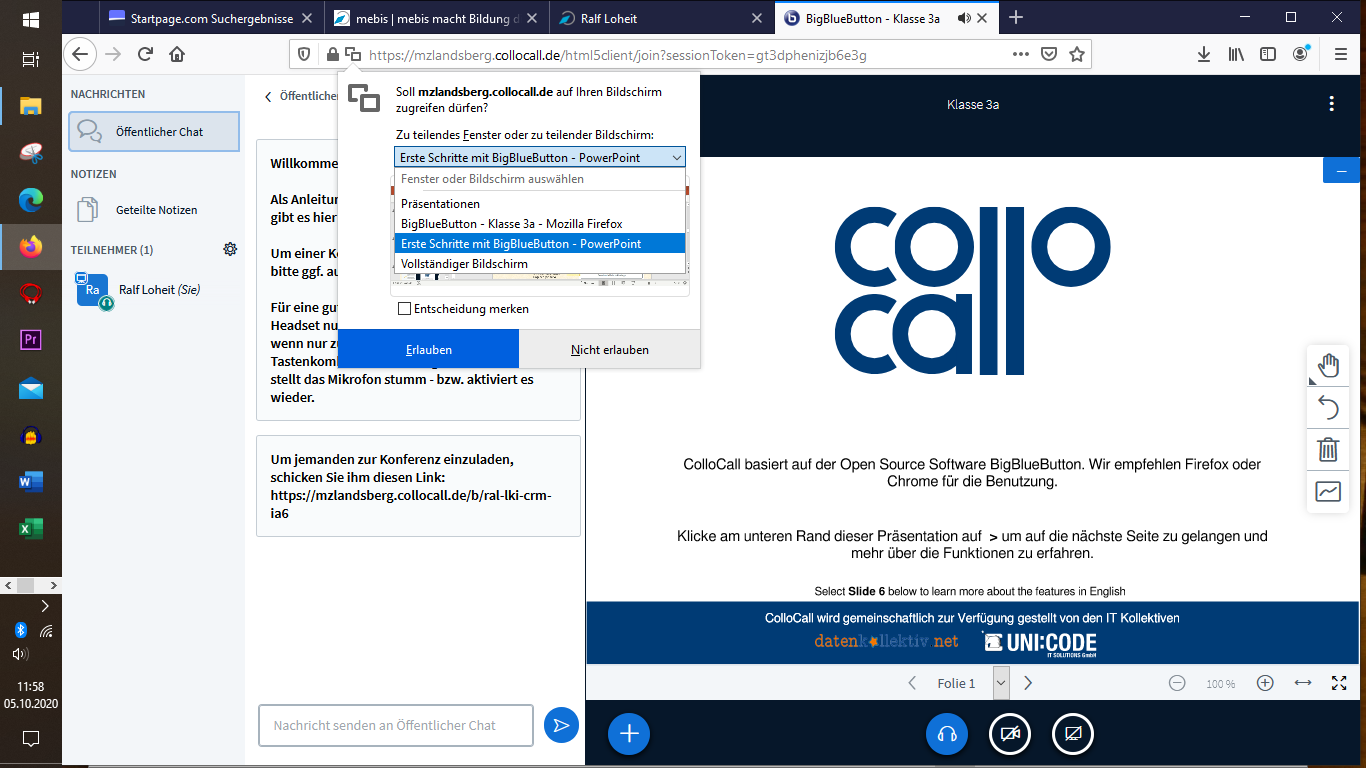 Hier das gewünschte Fenster auswählen.
Diese Darstellung kann bei der Nutzung eines anderen Browsers etwas  anders aussehen!!
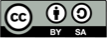 Ralf Loheit
mBdB für die Landkreise Landsberg/Lech und Starnberg
Wenn Sie so ein Bild bekommen, dann spiegeln Sie gerade Ihr aktuelles Fenster, welches das Spiegeln eines aktuellen Fensters zeigt, in dem gerade ein gespiegeltes Fenster gezeigt wird ….


Keine Panik – es ist nichts kaputt!
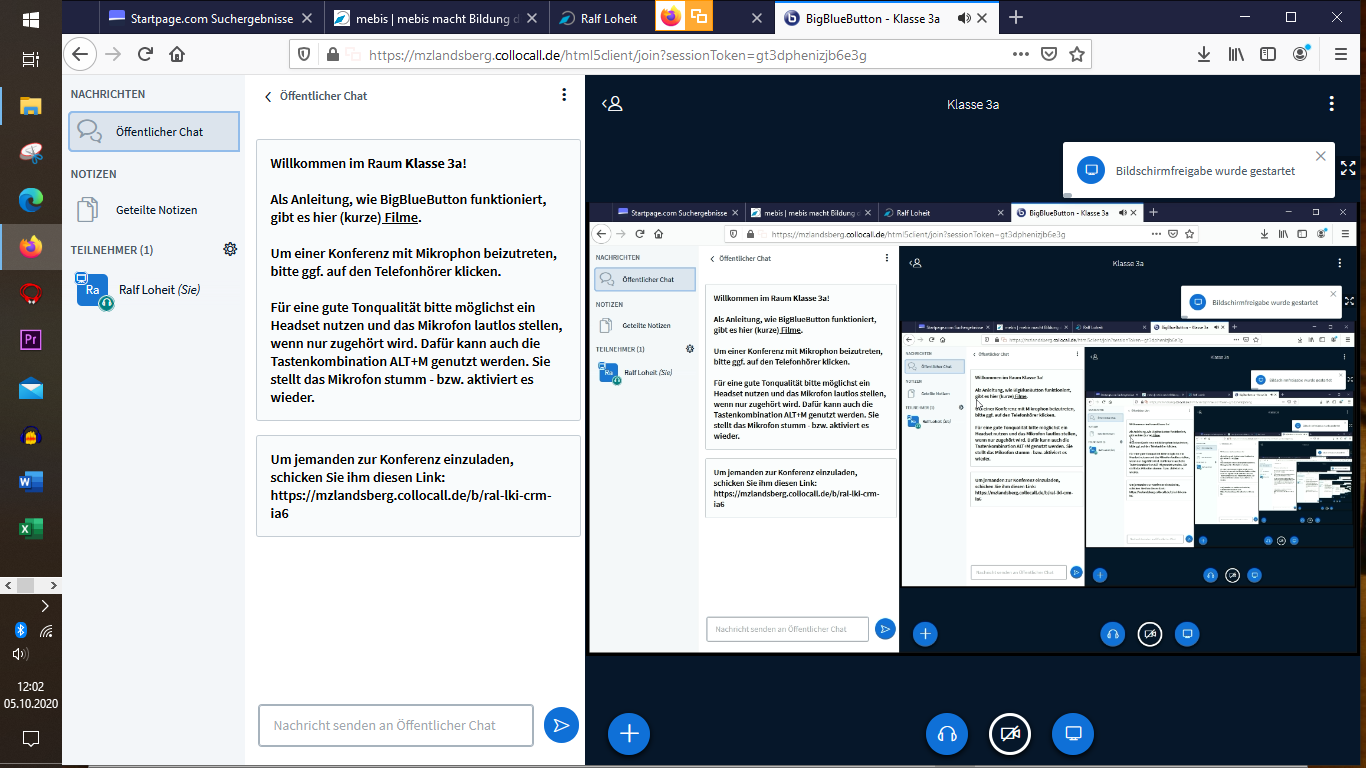 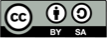 Ralf Loheit
mBdB für die Landkreise Landsberg/Lech und Starnberg
Umfragen nutzen
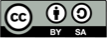 Ralf Loheit
mBdB für die Landkreise Landsberg/Lech und Starnberg
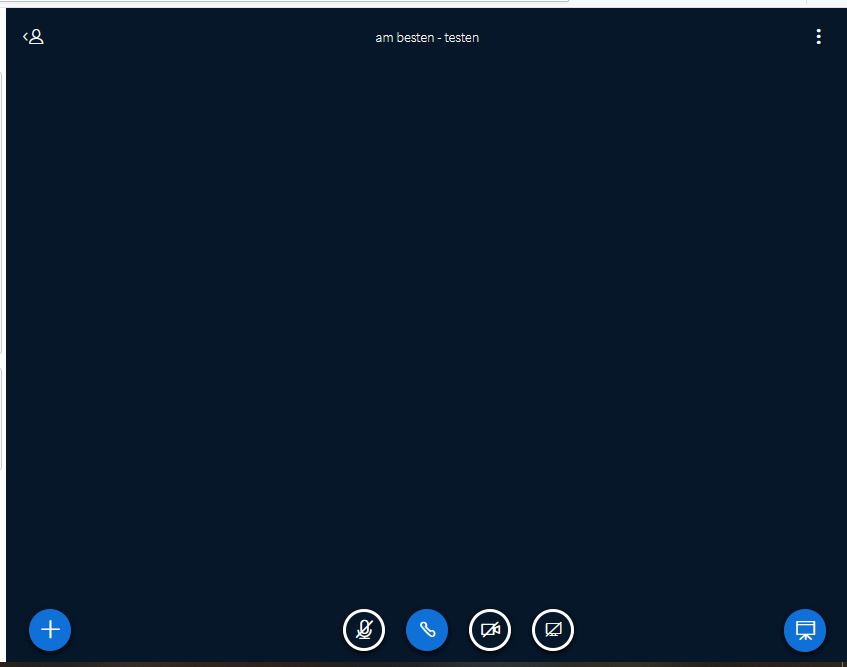 weitere Einstellungen
Teilnehmerlisten/Chat ein- und ausblenden
Name des Konferenzraums (z.B. Klasse 7b)
Bedienfelder für Audio und Video sowie Bildschirmfreigabe
„etwas hinzufügen…“
Präsentation wiederherstellen
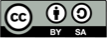 Ralf Loheit
mBdB für die Landkreise Landsberg/Lech und Starnberg
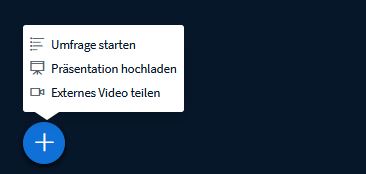 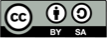 Ralf Loheit
mBdB für die Landkreise Landsberg/Lech und Starnberg
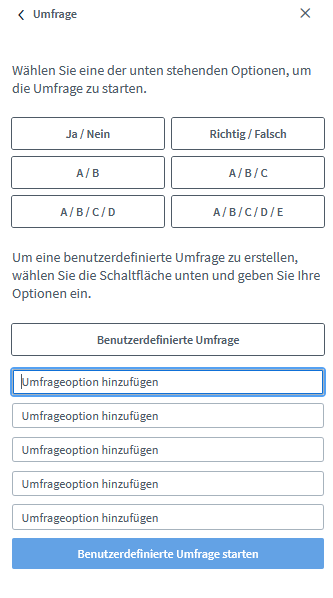 Umfrage starten
eigene Antwortmöglichkeiten eingeben (bis zu 5)
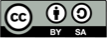 Ralf Loheit
mBdB für die Landkreise Landsberg/Lech und Starnberg
Umfrage starten
Frage mündlich stellen

Frage auf der Präsentation vorbereiten

Frage im Öffentlichen Chat schreiben
Am besten mal ausprobieren!
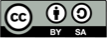 Geteilte Notizen
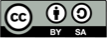 Ralf Loheit
mBdB für die Landkreise Landsberg/Lech und Starnberg
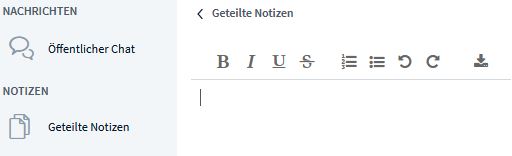 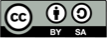 Ralf Loheit
mBdB für die Landkreise Landsberg/Lech und Starnberg
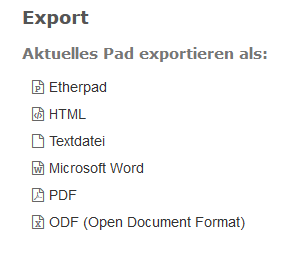 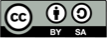 Ralf Loheit
mBdB für die Landkreise Landsberg/Lech und Starnberg
Ausblick auf Teil 3
Arbeiten mit Gruppenräumen
- Vorkenntnisse erforderlich -
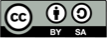 Ralf Loheit
mBdB für die Landkreise Landsberg/Lech und Starnberg
Lizenz
Die meisten Inhalte dieser Präsentation stehen unter folgender Lizenz, sofern nichts anderes angegeben ist. 

CC-BY-SA 4.0 Ralf Loheit

Die Screenshots stammen aus der Anwendung BigBlueButton.
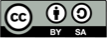 Ralf Loheit
mBdB für die Landkreise Landsberg/Lech und Starnberg
Einführung in die Nutzung als von BigBlueButton – erste SchrittTeil 2
Vielen Dank für Ihre Aufmerksamkeit! Und viel Spaß bei der Arbeit mit dem Angebot des Medienzentrums!
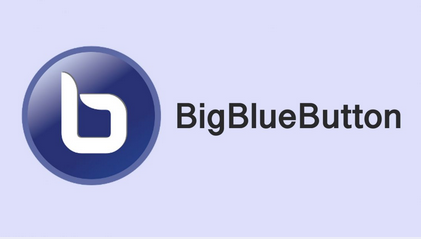 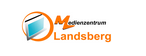 - Vorkenntnisse sinnvoll -
Ralf Loheit
Medienpädagogischer Berater digitale Bildung (mBdB)
für die Landkreise Landsberg/Lech und Starnberg
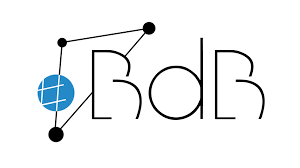 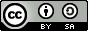